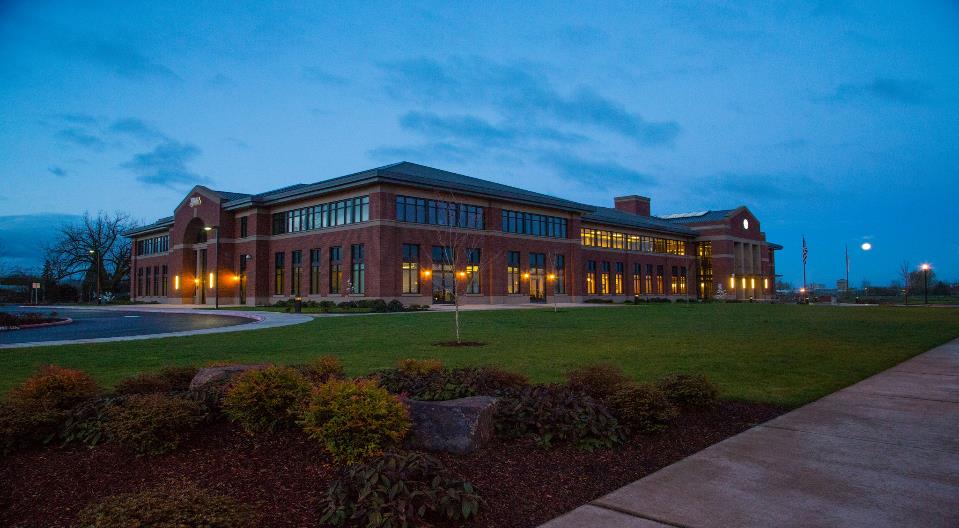 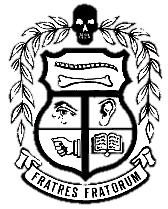 Sigma Sigma Phi – Mu Chapter
National Osteopathic Honors Society

Western University of Health Sciences
COMP – Northwest, Lebanon, OR
[Speaker Notes: This is the 2020 Mu Chapter Report]
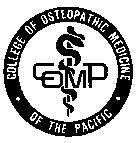 CURRENT LEADERSHIP (2022-2023)
SSP Officers:
President: Hanna Lavassani, OMS II
Vice President: Kayla Yutrzenka, OMS II
Treasurer: Sarah Eperjesi, OMS II
Secretary: Natalija Miller, OMS II
Service Coordinator: Juliette Lum, OMS II

SSP Faculty Advisor: 
Dr. Kristen Brusky, D.O.
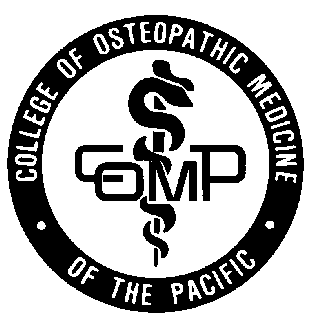 CHAPTER GOALS
To further the Science of Osteopathic Medicine and its standards of Practice

To preserve the meaning of and encourage scholastic excellence and community service

To continue a high degree of fellowship among its students

To cultivate relationships and understanding between the student bodies and officials, such as Faculty members of our Colleges

To foster allegiance to the American Osteopathic Association

To perpetuate Sigma Sigma Phi by preserving the principles and objectives of the organization
MEMBERSHIP
Lebanon
2016: 13		2022: 20	
2017: 26		2023: 17
2018: 26		2024: 25
2019: 23		2025: 21
2020: 26         2026: 11 + x 
2021: 27
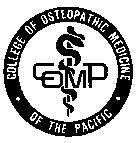 APPLICATION REQUIREMENTS
According to the Sigma Sigma Phi Constitution of Mu Chapter:

Candidate must have completed at least one semester of school

Candidate must have a GPA above 3.0 (>85%) to be considered for membership

Membership is limited to 20% of the class
[Speaker Notes: NOTE:
National Chapter states 25% of class, but our chapter is a bit stricter]
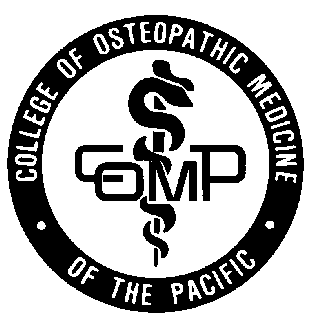 APPLICATION PROCESS
Application process takes place only during the fall semester on the final week before winter break

Students are notified via email outlining what Sigma Sigma Phi represents, the membership criteria, and the application process

SSP membership committee meets and decisions are made regarding admission/rejection to SSP based on preset criteria; this review process is “blinded” to the entire committee and is rubric-driven to make it as objective as possible

Notices of acceptance/rejection are sent out via individual email no later than 14 days after the application due date
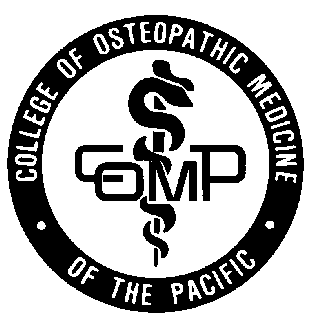 INDUCTION CEREMONY
The Induction Ceremony is a formal event that typically occurs for all new SSP members during the spring semester of the academic year of becoming a member of SSP. 

Current members in good standing are also invited and encouraged to attend

All new members must pay a one-time, non-refundable membership fee of $100 prior to the date of the Induction Ceremony; this fee covers the cost of the Induction Ceremony as well as the national per-member fee
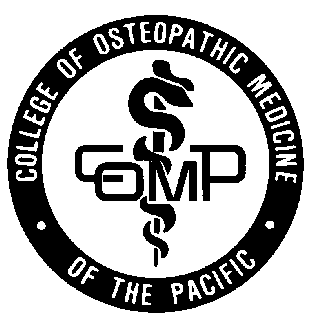 MEMBERSHIP REQUIREMENTS
Service hours: 
All SSP members (1st, 2nd, 3rd, and 4th year students) are required to participate in 20 hours of community service activities per academic year with the exception for rising 4th years to submit 40 hours total prior to graduation for their upperclassmen years (3rd and 4th) to ease their hour requirement timeline in response to COVID-19

Members can record 15 “obligated” hours for events in which they are obligated to attend (e.g. being an officer of another club) and 5 “non-obligated” hours per academic year 

Students granted membership in their 2nd year must participate in a total of 40 hours of service by the end of the academic year, with no more than 20 hours from the 1st year and no more than than 30 “obligated” hours
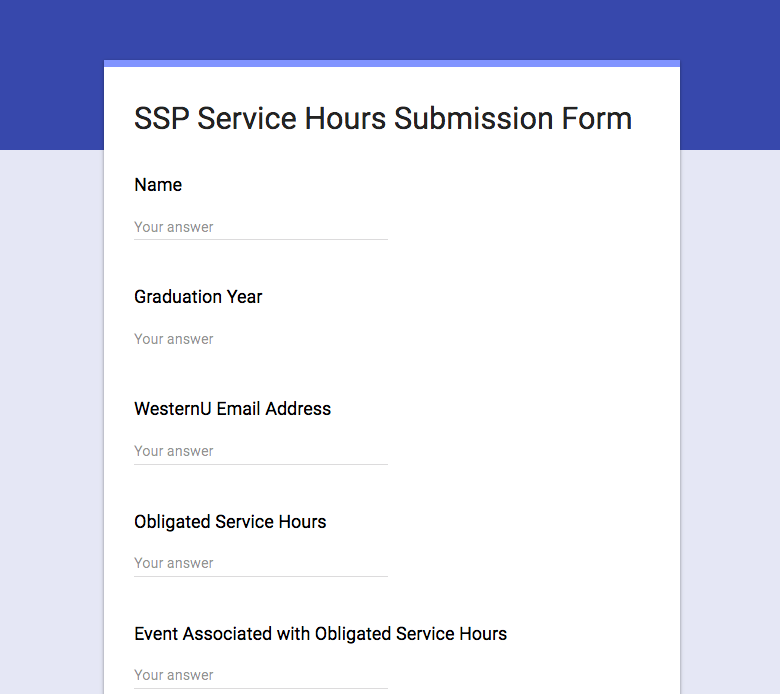 SERVICE HOUR LOGS
Service hour submission automated with Google forms

Service hours are submitted by SSP members and then approved by the secretary to be logged in the official spreadsheet

Hour log spreadsheet collates data into each class and whether they have met required amount of hours for membership
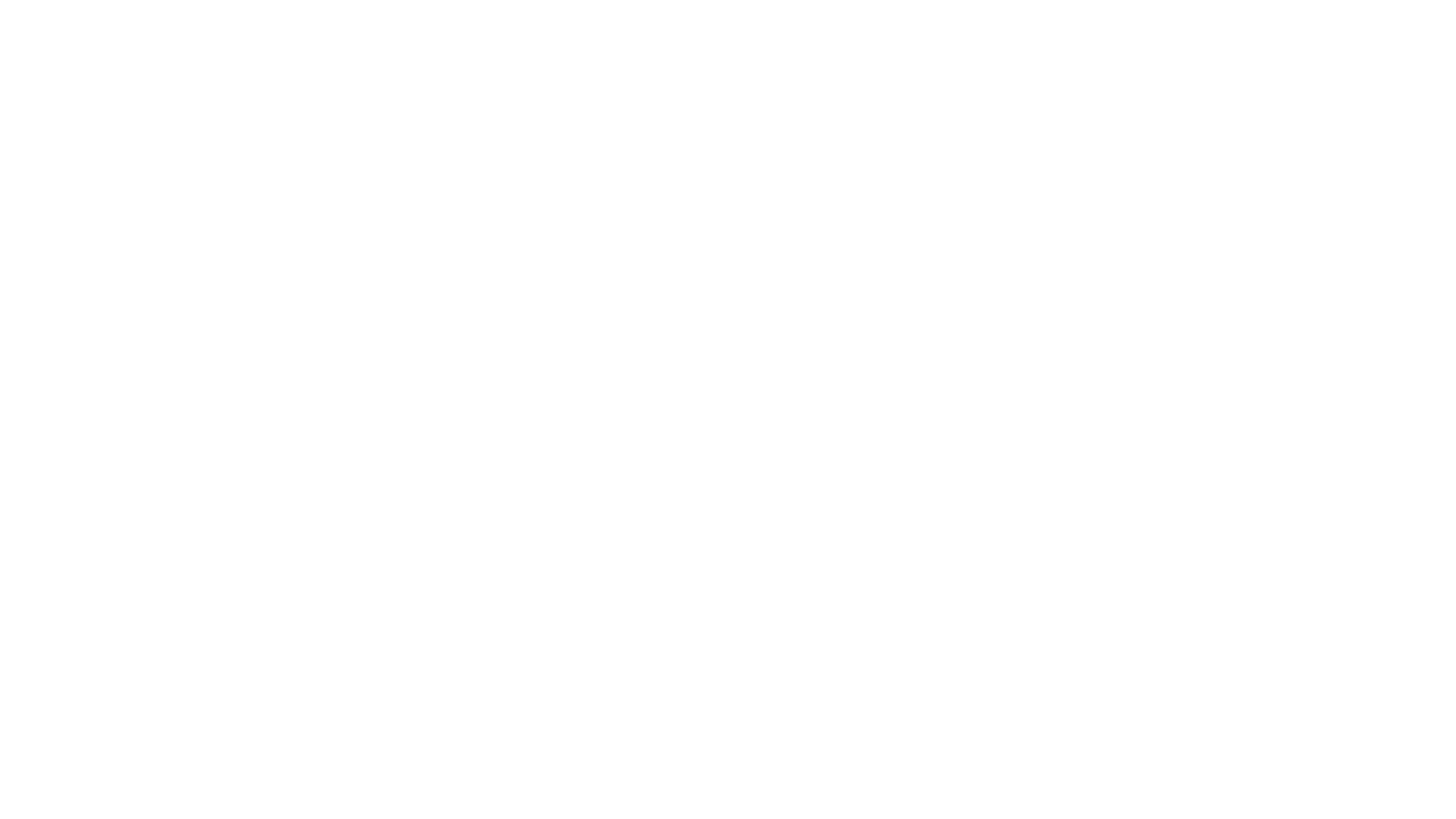 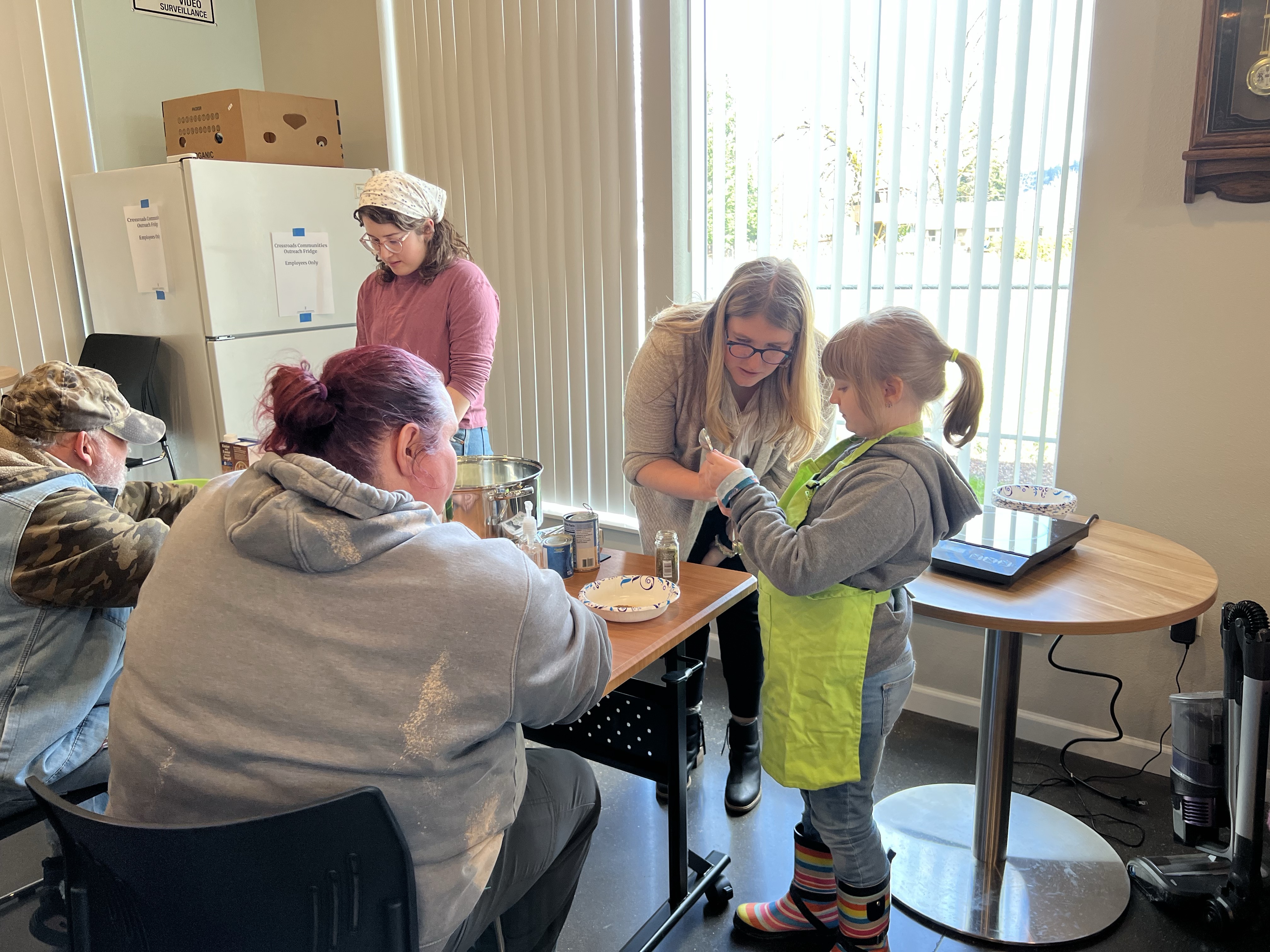 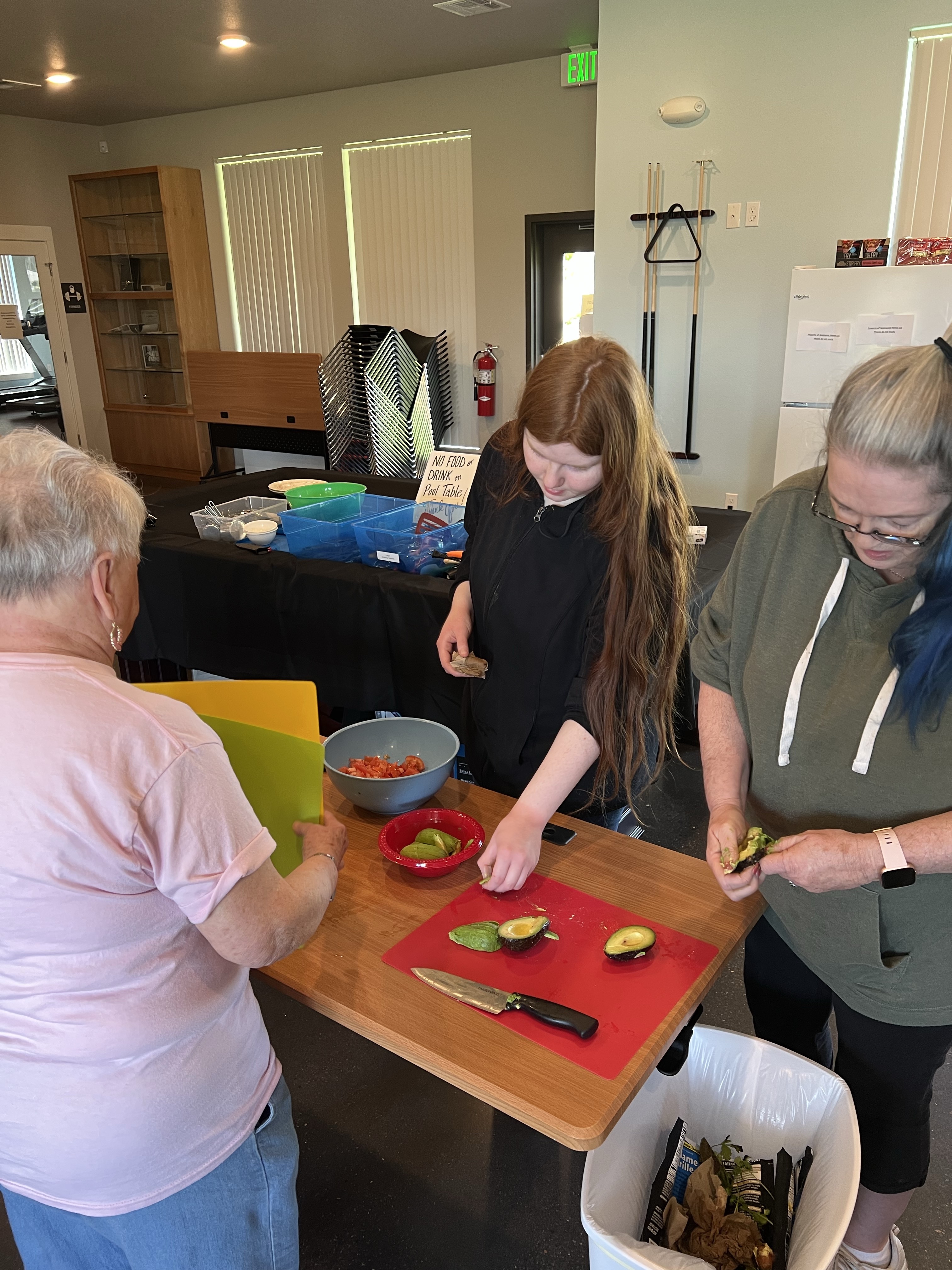 EVENTS and VOLUNTEERING
Cooking with the Community
Introducing easy, healthy meals to the community once a month

FAC Fundraiser
FAC is a non profit organization that supports community members currently without houses and also help with harm reduction
We organized a Fundraiser Fun Run and all the donations went to FAC
We were able to donate over $1,000
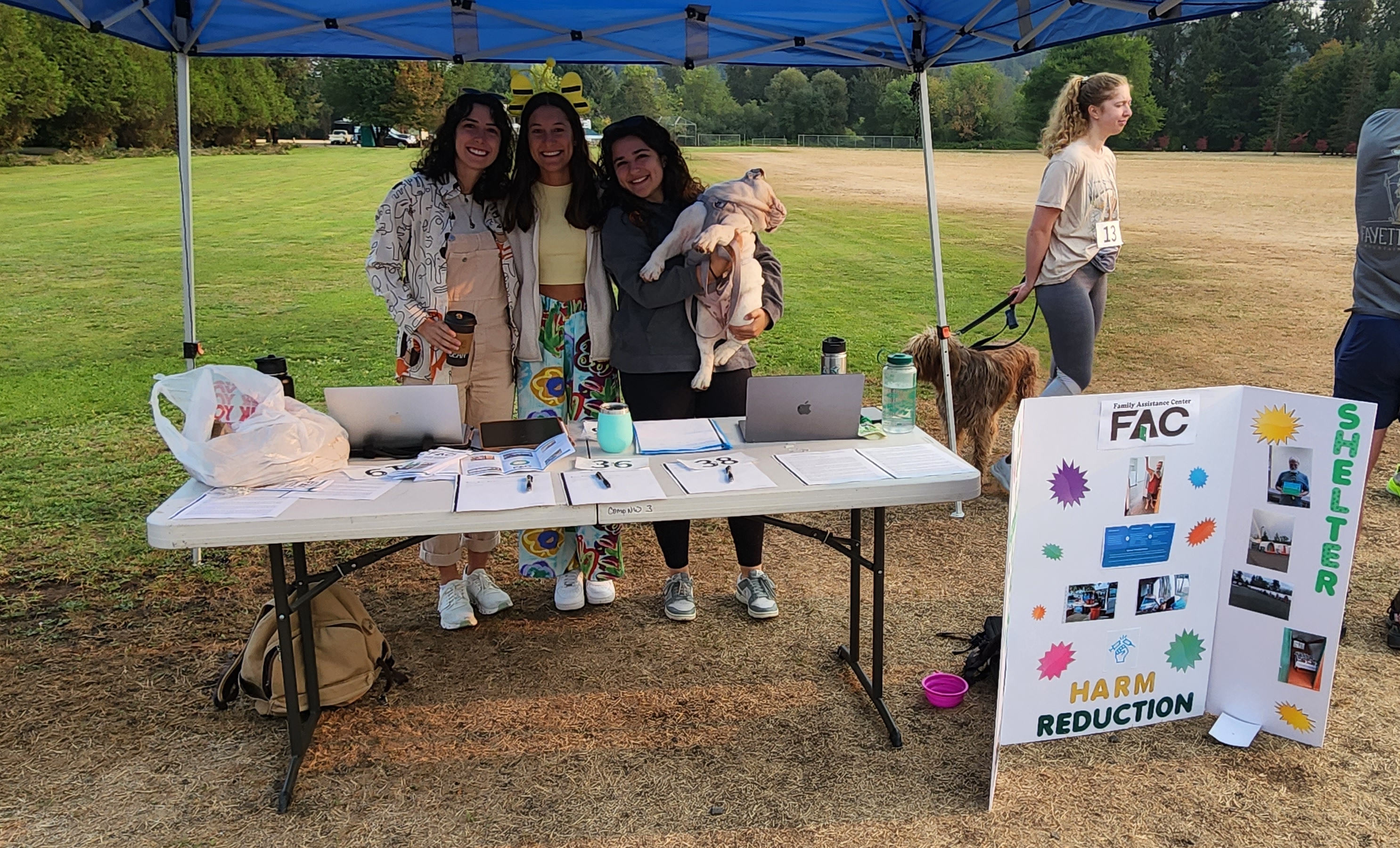 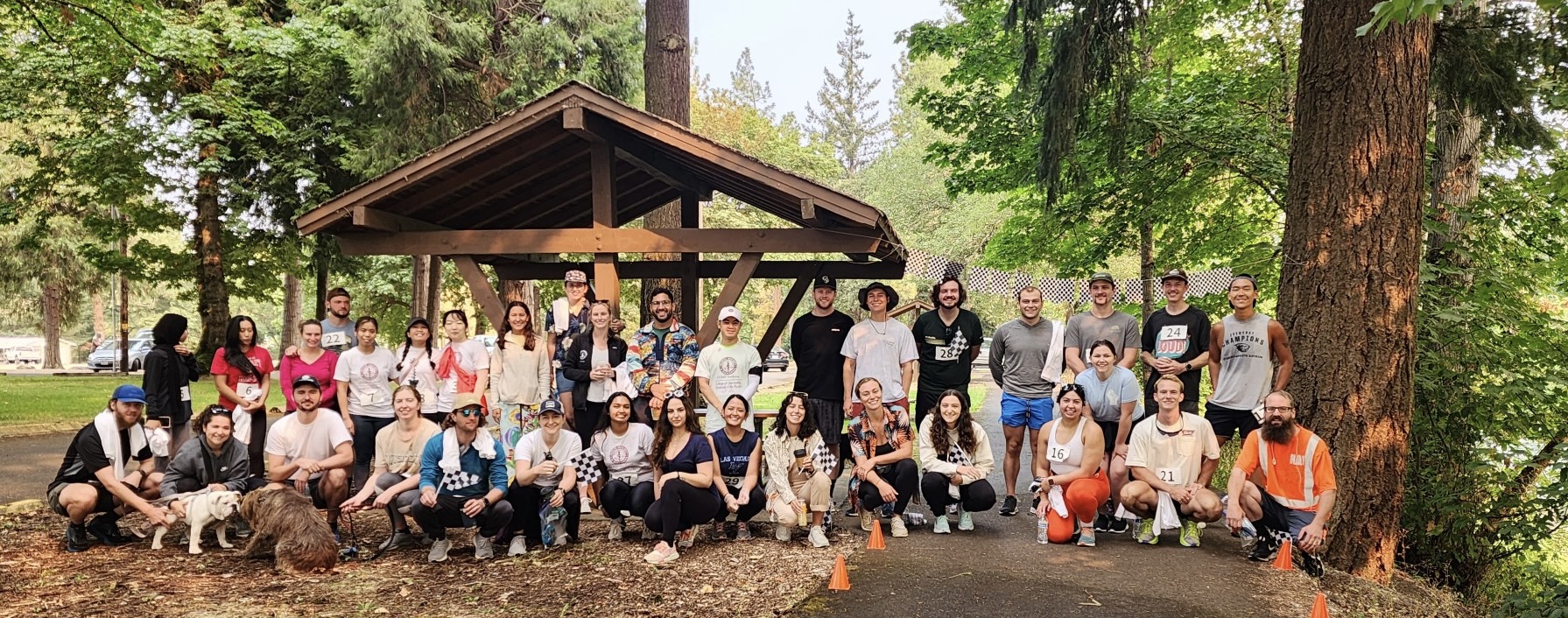 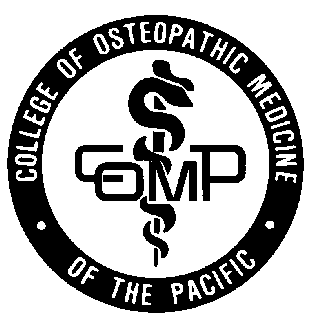 EVENTS and VOLUNTEERING
“BUGS and DRUGS” Lecture Series
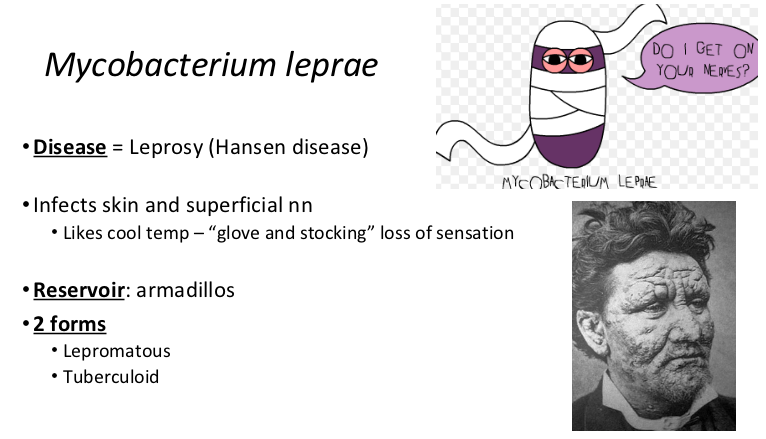 [Speaker Notes: Board review series aimed at the 2nd year students runs from November-April.
This was started in 2014 as a joint effort between the Lebanon and Pomona SSP members.
PowerPoints were created and shared between the campuses and posted for everyone’s use. 
The PowerPoints are updated and added to each year.
Presentations are done separately on each campus but often from the same PowerPoint.]
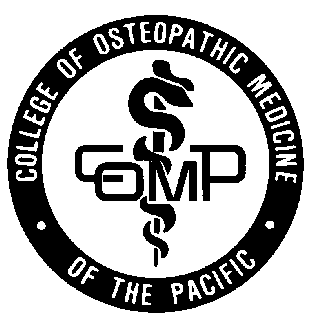 EVENTS and VOLUNTEERING
“BUGS and DRUGS” Lecture Series
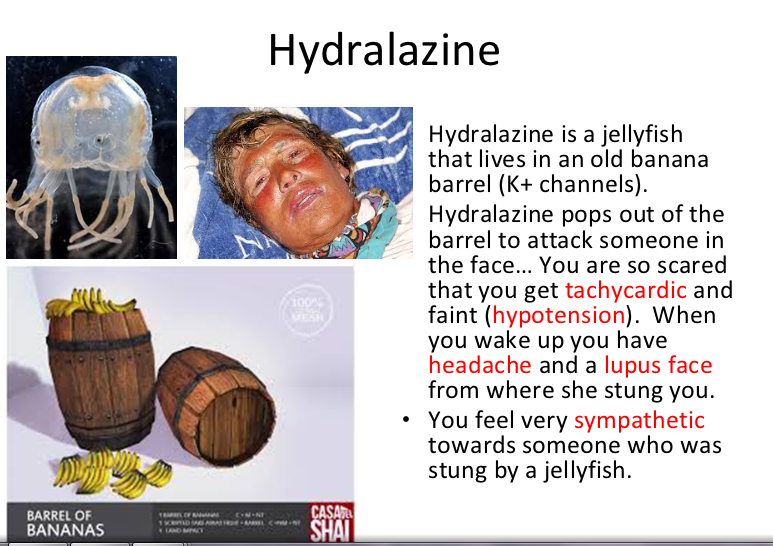 [Speaker Notes: Board review series aimed at the 2nd year students runs from November-April, run by 2nd year students
This was started in 2014 as a joint effort between the Lebanon and Pomona SSP members.
PowerPoints were created and shared between the campuses and posted for everyone’s use. 
The PowerPoints are updated and added to each year.
Presentations are done separately on each campus but often from the same PowerPoint.]
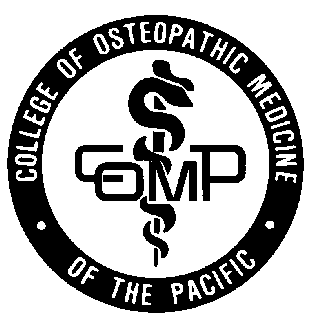 EVENTS and VOLUNTEERING
“ANATOMY BOARD REVIEW” Lecture Series
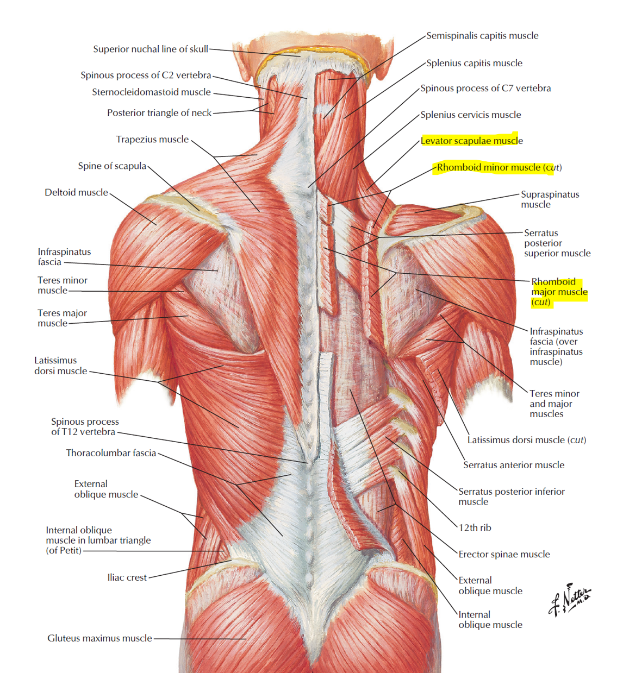 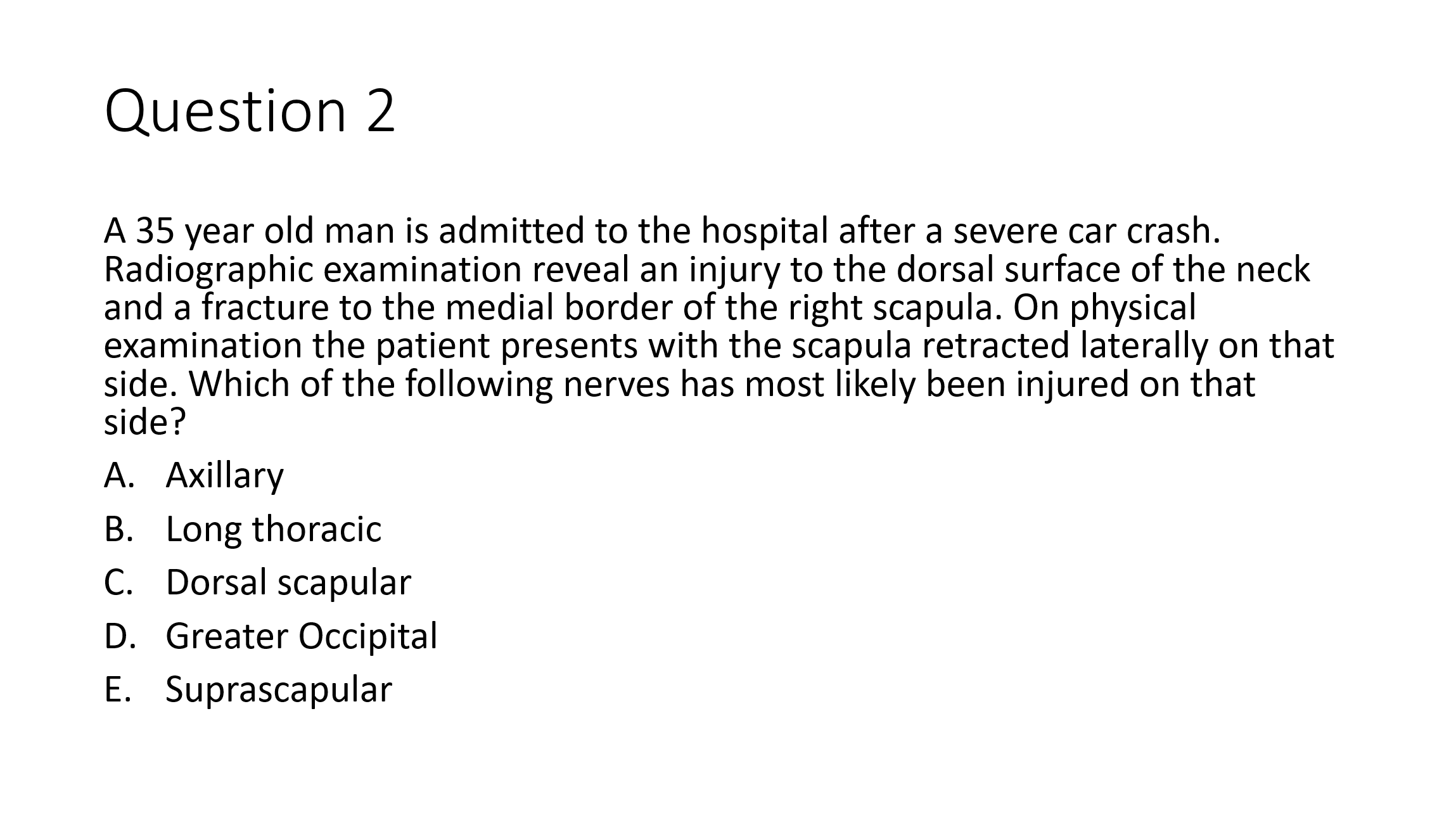 [Speaker Notes: Board review series aimed at both 1st and 2nd year students, runs throughout the year to coincide with the 1st year students’ curriculum 
This was started in 2016 on the Lebanon campus by SSP members.
PowerPoints were created and shared between the campuses and posted for everyone’s use. 
The PowerPoints are updated and added to each year.
Presentations are done separately on each campus but often from the same PowerPoint.]
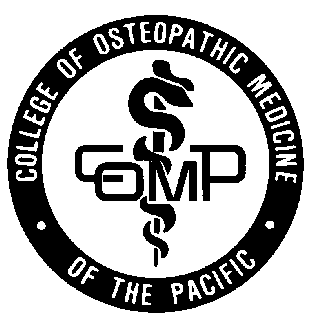 EXPULSION PROCESS
Active/honorary members may be expelled from SSP and have all rights revoked by the local chapter governing body if any of the following occur: 

Failure to comply with rules as stated in the Constitution & By-laws of the fraternity

Conspiracy against another member

Conduct unbecoming of a physician or member

Violation of Code of Ethics of AOA

Failure (<70%) of ANY required course in the curriculum WITHOUT evidence against personal fault (i.e. death in the family, debilitating health crisis, etc.)
Officer roles and Responsibilities
President: General oversight and filing of all required documentation to school and national chapter. Represent Mu Chapter at the national meeting during OMED conference week. 
Vice-President: Support and oversight of chapter events, monitor club email, and attend national chapter meeting.
Secretary: Maintain member roster and record of all submitted service hours
Treasury: Manage club funds and submit required reimbursement paperwork for any funds spent during club activities.
Service Coordinator: Community outreach to identify and coordinate volunteer activities. (ex reach out to Old Mill for auction in June)
THANK YOU!
SSPclubLebanon@westernu.edu